סיכום הציר הכלכלי
והערכות למחזור מה'
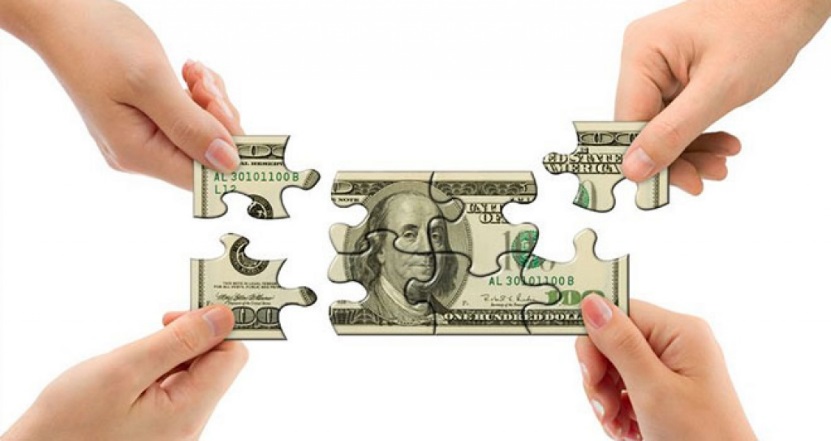 מוביל אקדמי: מר דוד ברודטמדריך אחראי: נצ"ם עודד שמלא
מטרות הציר
הקניית מושגים בסיסיים בכלכלה, תוך הדגשת ביטויים במשק הישראלי. 
הכרת המערכת הכלכלית בישראל
המגמות העיקריות המאפיינות את המשק הישראלי
האתגרים הכלכליים 
הכלים העומדים לרשות מקבלי ההחלטות בעיצוב מדיניות כלכלית והקצאת מקורות ע"פ סדרי עדיפויות
החשיבה הכלכלית כפרמטר בסביבת העבודה של המנהל/מפקד בכיר
בחינת יחסי הגומלין של כלכלה והמרכיבים האחרים של הבטל"ם
הזיקה בין כלכלה וחברה
הרובד הכלכלי של סוגיות ביטחוניות (כולל תקציב הביטחון)
הבנת הכלכלה הבינ"ל והאזורית והשתלבות ישראל בכלכלה העולמית 
הטמעת חשיבה אסטרטגית באמצעות לימוד אסטרטגיה עסקית
פריסת הציר לאורך השנה
תכנון
* סמינר כלכלה – 14 חניכים בלבד
הרצאת רוה"מ 
משק האנרגיה
פריסת הציר לאורך השנה
בוצע
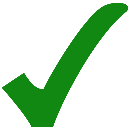 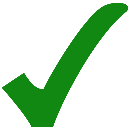 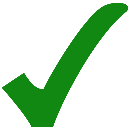 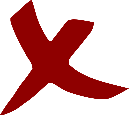 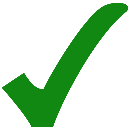 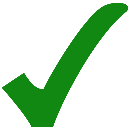 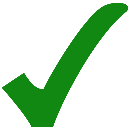 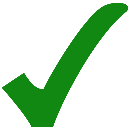 * סמינר כלכלה – 14 חניכים בלבד
הרצאת רוה"מ 
משק האנרגיה
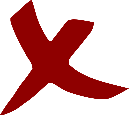 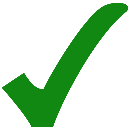 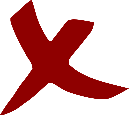 הרצאות בכירים בנושאי כלכלה
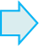 - סיור ארה"ב
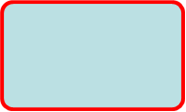 - יום עיון תקציב המדינה
ציר כלכלי – תחקיר
כללי
בסה"כ התוכנית בוצעה בשלמותה ואף מעבר לכך והחניכים מסיימים את השנה עם הבנה טובה יותר של העולם הכלכלי אולם עדיין הרמה אינה מספקת, ונדרשת למידה נוספת לאורך השנה.
שילוב הרצאות כלכליות בארה"ב היה טוב מאד
סמינריון כלכלה – היה מעולה, ממוקד ומעמיק, הגיוון של הרצאות ברודט ומרצים אורחים תוך סיכום של ברודט הוכיח את עצמו.
ברודט: "למעט.., החניכים לא הצליחו להבין את החשיבה הכלכלית עד סוף הקורס"
ציר כלכלי – תחקיר
נושאים עיקריים לתחקור
חסר ידע כלכלי בסיסי ולכן נדרש לבצע שיעורי מבוא בתחילת השנה (מושגים, קריאת גרפים בסיסיים ועוד)
להגדיל את החשיפה של התכנים הכלכליים לאורך השנה, מספר המשכים לאורך השנה קטן מידי ביחס לחשיבות הלמידה וההטמעה של תכני הציר כאחת מארבע רגלי הבטל"ם
בימי ההכנה לסיורי חו"ל לשלב הרצאות כלכליות רלוונטיות.
בסיורי בטל"ם להגדיל את החשיפה לנושאים כלכליים
סיור כלכלי חשוב מאד, לבצע יותר התאמה בינו לבין תכני הלימוד במליאה.
לשלב חומרי קריאה כחלק מהלמידה בקורס
קורס כלכלת ישראל - תחקיר
משוב חניכים
עמידה במטרות הקורס – 5.14
איכות ההוראה – 4.68
הקורס אתגר מחשבתית והקנה כלי חשיבה וניתוח – 4.36
רלוונטיות הקורס לתפקידיי העתידיים – 4.71
הערות עיקריות 
משך הקורס קצר מידי ללמידה והטמעת חשיבה כלכלית
תכנית הקורס סדורה וסגורה ואינה נותנת מענה לנושאי אקטואליה כגון: דיור, חוסר שוויון
חסרה הרצאת עומק על חשיבות הכלכלה לביטחון הלאומי
החניכים לא נדרשו לקריאת חומרים טרם ההרצאות
איכות המרצה – אין אחידות בין החניכים
גיוון מרצים ושיטות לימוד
סמינר כלכלה גלובלית- תחקיר
משוב חניכים
עמידה במטרות הקורס – 5.29
איכות ההוראה – 5.71
הקורס אתגר מחשבתית והקנה כלי חשיבה וניתוח – 5.29
רלוונטיות הקורס לתפקידיי העתידיים – 5.71
הערות של החניכים 
מציינים לחיוב את השילוב בין מרצים אורחים לברודט כמרצה מוביל
חשוב שהתכנים יועברו לכלל החניכים
בסיור חלק מהמרצים היו פחות מהמצופה, חשוב שברודט יהיה נוכח בסיור
ציר כלכלי – המלצות להמשך
מבנה הקורסים במליאה
ציר כלכלי – המלצות להמשך
רציונל מסדר
החיבור בין כלכלה לבטל"מ
ישראל וכלכלה גלובלית
הרצאות מליאה
ניתוחי אירוע
סיור
הרצאות בכירים
כלכלת ישראל
תשתית מושגית
ציר כלכלי – המלצות להמשך
פריסת הציר לאורך השנה
הרצאות בכירים, ניתוח סוגיות כלכליות, סיור כלכלי, סמינר כלכלה, תקציב המדינה
הלימודים המתקדמים
הרצאות בכירים, מבוא לכלכלה, כלכלת ישראל
עונת הליבה
הרצאות בכירים
עונת התשתית
תודה על ההקשבה
כלכלת ישראל
תוכנית הקורס:
סיור כלכלה
תכנית הסיור
סמינר כלכלה גלובלית
היום הראשון
היום השני
היום השלישי
יום עיון תקציב המדינה
תכנית היום - 6.7.17
כלכלת ישראל (28ש')***
אסף שריג:
מבוא למאקרו כלכלה (4 ש') – מומלץ לבטל ייכנס תחת מתן כלים במתכונת שונה
דוד ברודט:
מגמות עיקריות במשק במרוצת השנים (4ש')
אוכלוסיה, שוק עבודה, הון ופריון (4ש')
דו"ח ברודט (2ש')
כלכלה וביטחון (2ש')
מאזן תשלומים, שוק מט"ח (2ש')
מדיניות פיסקאלית ומוניטרית, שוק ההון (4ש')
כלכלה וחברה (2ש')
היבטים בינ"ל (2ש')
מומלץ לשמר 

***